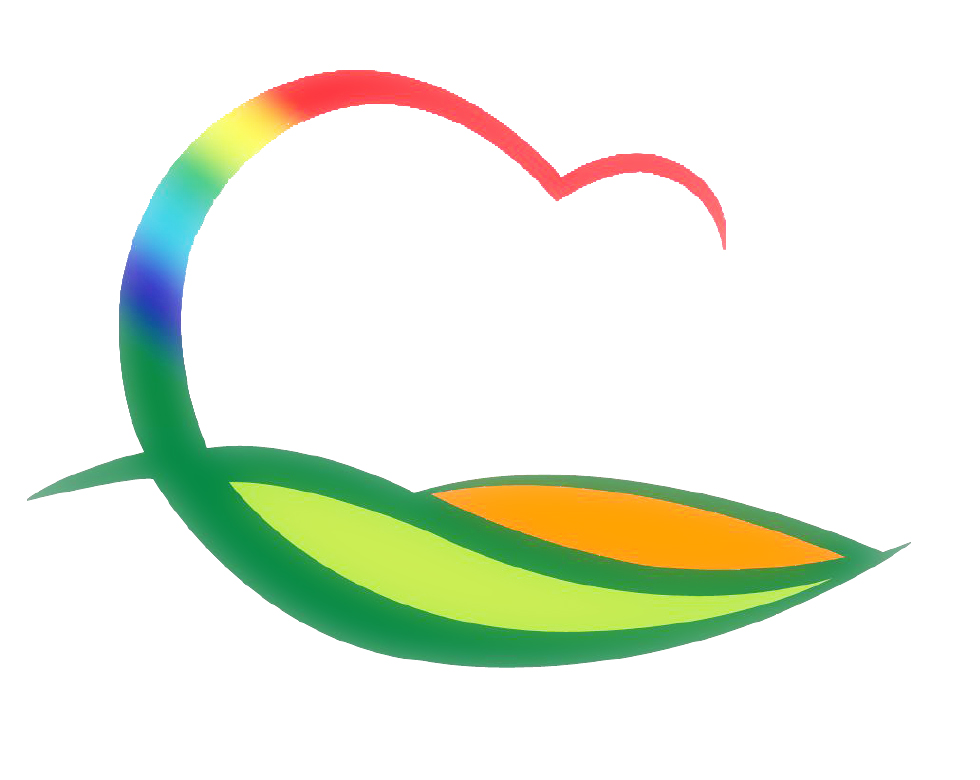 기획감사관
3-1. 하반기 신속집행 추진상황 보고회(3차)
12. 7.(월) 14:00 / 부군수실
국악문화체육과, 도시건축과
3-2. 공직자윤리위원회 개최
12.11.(금) 14:00 / 상황실 / 위원장 이영환 외 4명
2020년 수시 재산등록사항 심사 의결 등
3-3. 제288회 영동군의회 제2차 정례회
행정사무감사특별위원회  
   - 12. 7.(월) ~ 12. 8.(화) 10:00 / 위원회 회의실
   - 2020년 행정사무감사
예산결산특별위원회 
   - 12. 9.(수) ~ 12. 11.(금) 10:00 / 위원회 회의실
   - 2021년도 본예산안 및 기금운용계획안 심사